1
Pepsin
2
3
4
5
6
7
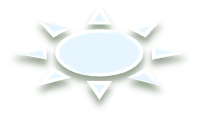 8
9
10
- Expenditure of Energy :
Basal metabolism                  50%
Physical activity                     25%
Growth                                   12%
Fecal loss                                8%.
T E F                                        5%
Recommended daily dietary allowance :-
11
12
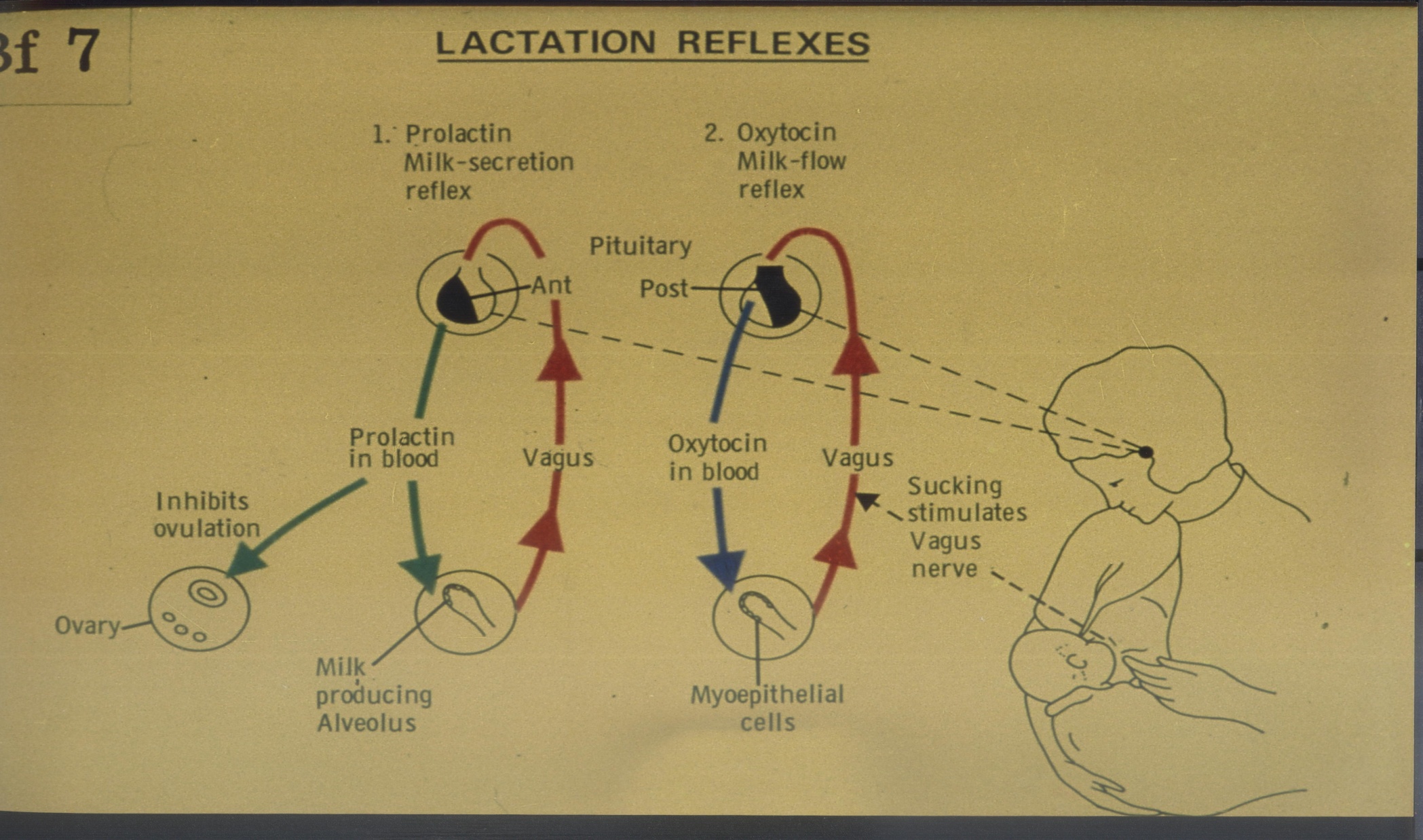 13
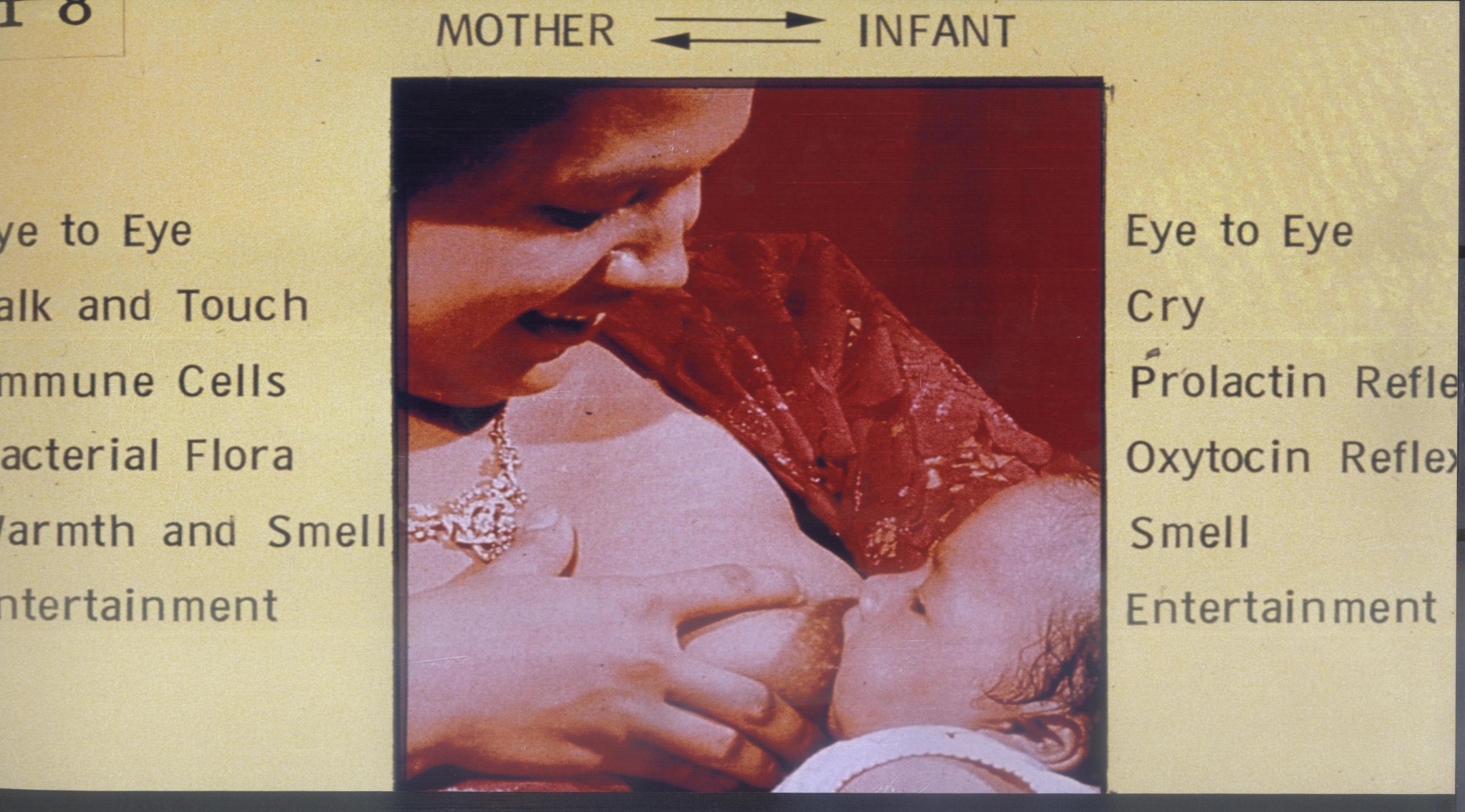 14
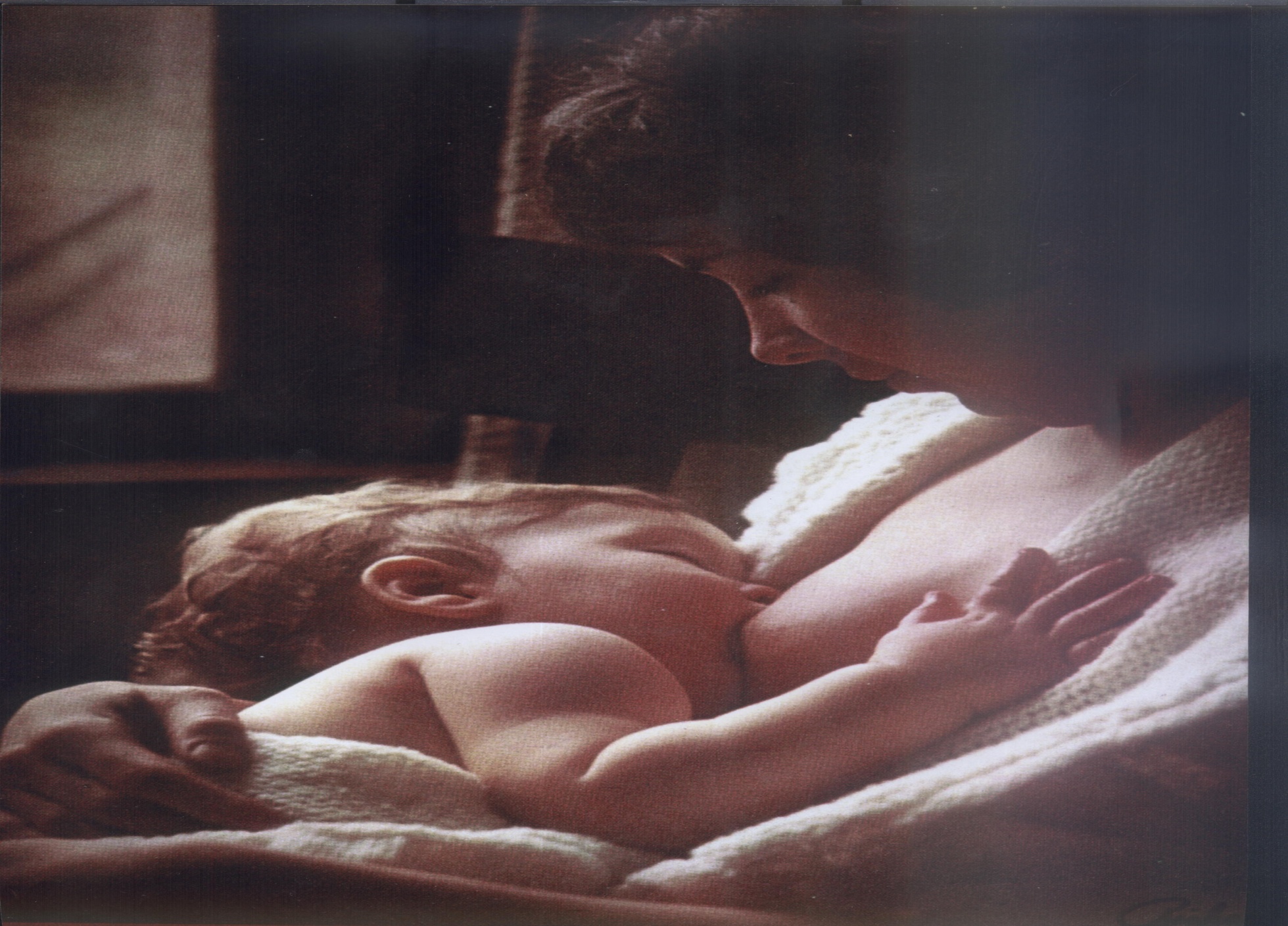 15
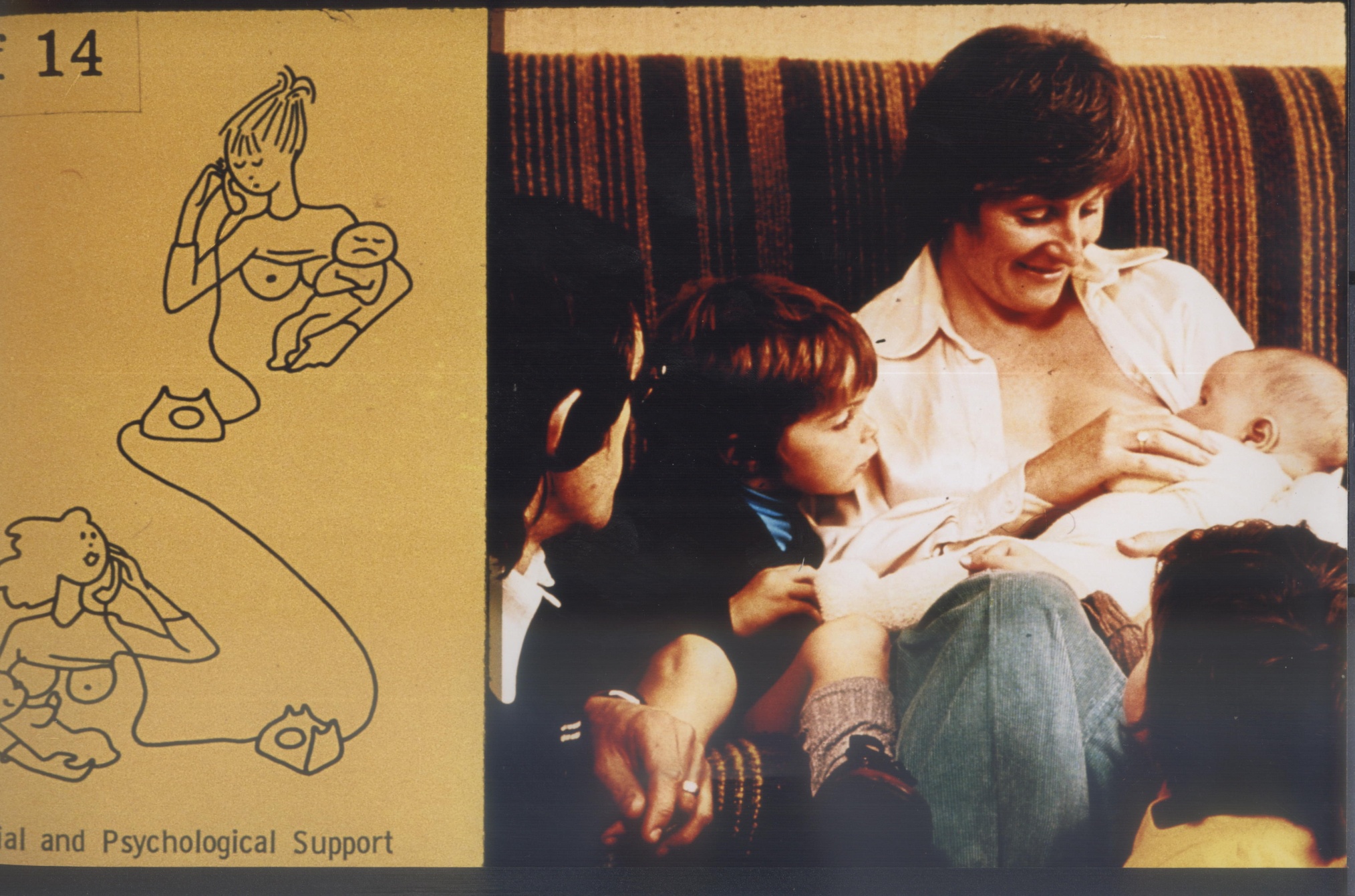 16
Approximate Composition of Human & Cow's Milk
Macronutrients.
17
Approximate Composition of Human & Cow's Milk
Micronutrient.
Menirals.
Cont….
18
Approximate Composition of Human & Cow's Milk
Micronutrient.
Vitamins.
Cont….
19
20
21
22
23
24
25
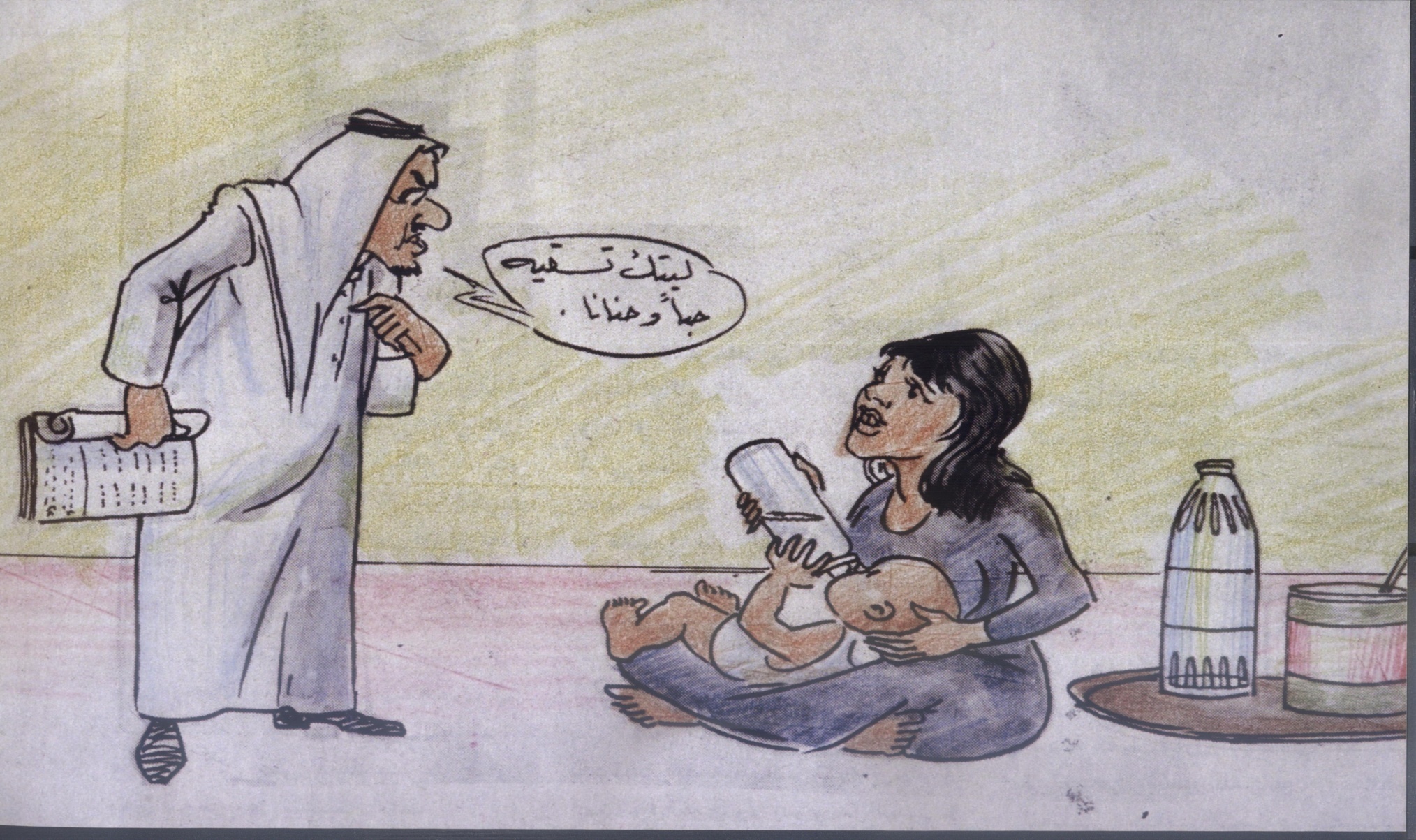 26
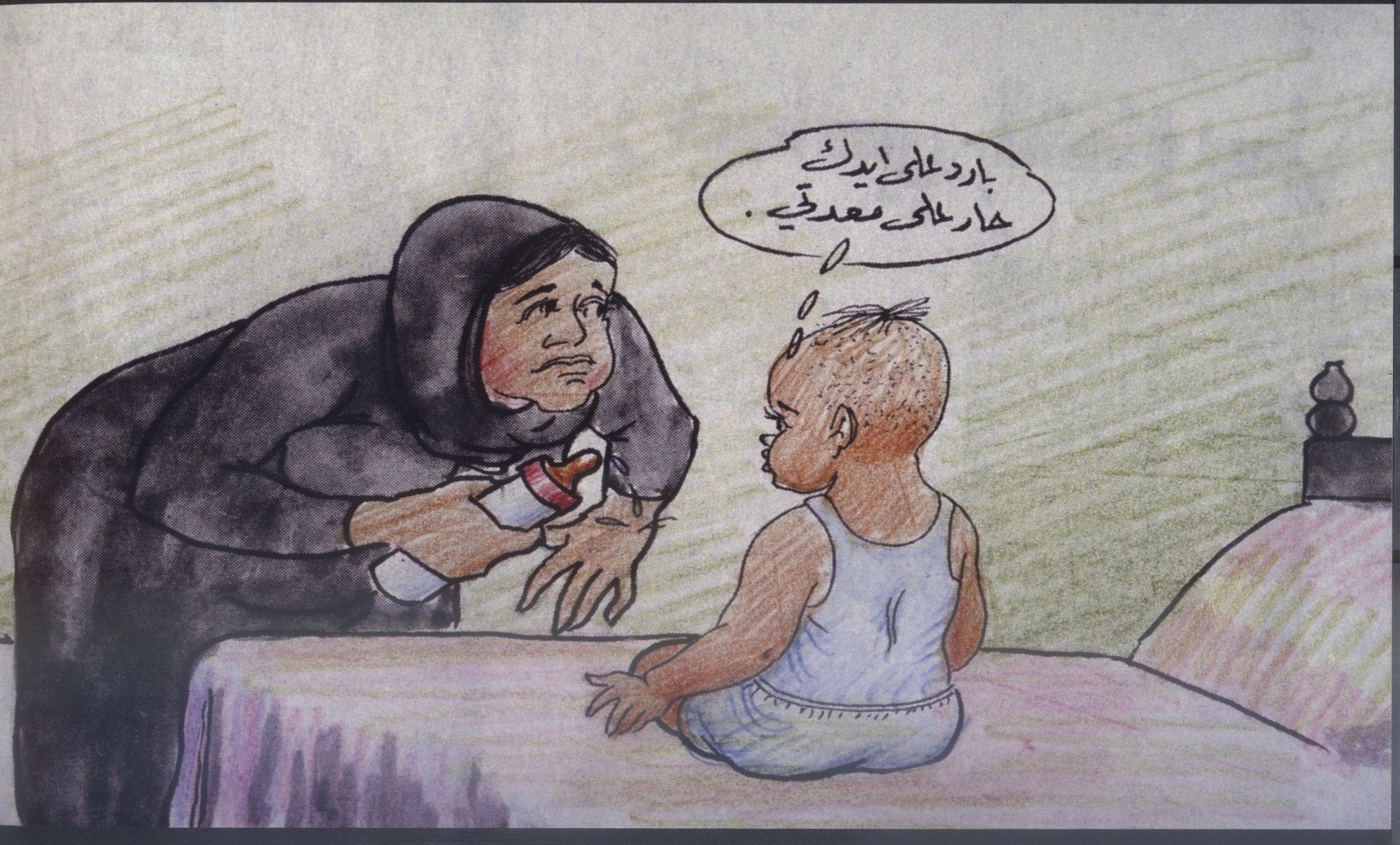 27
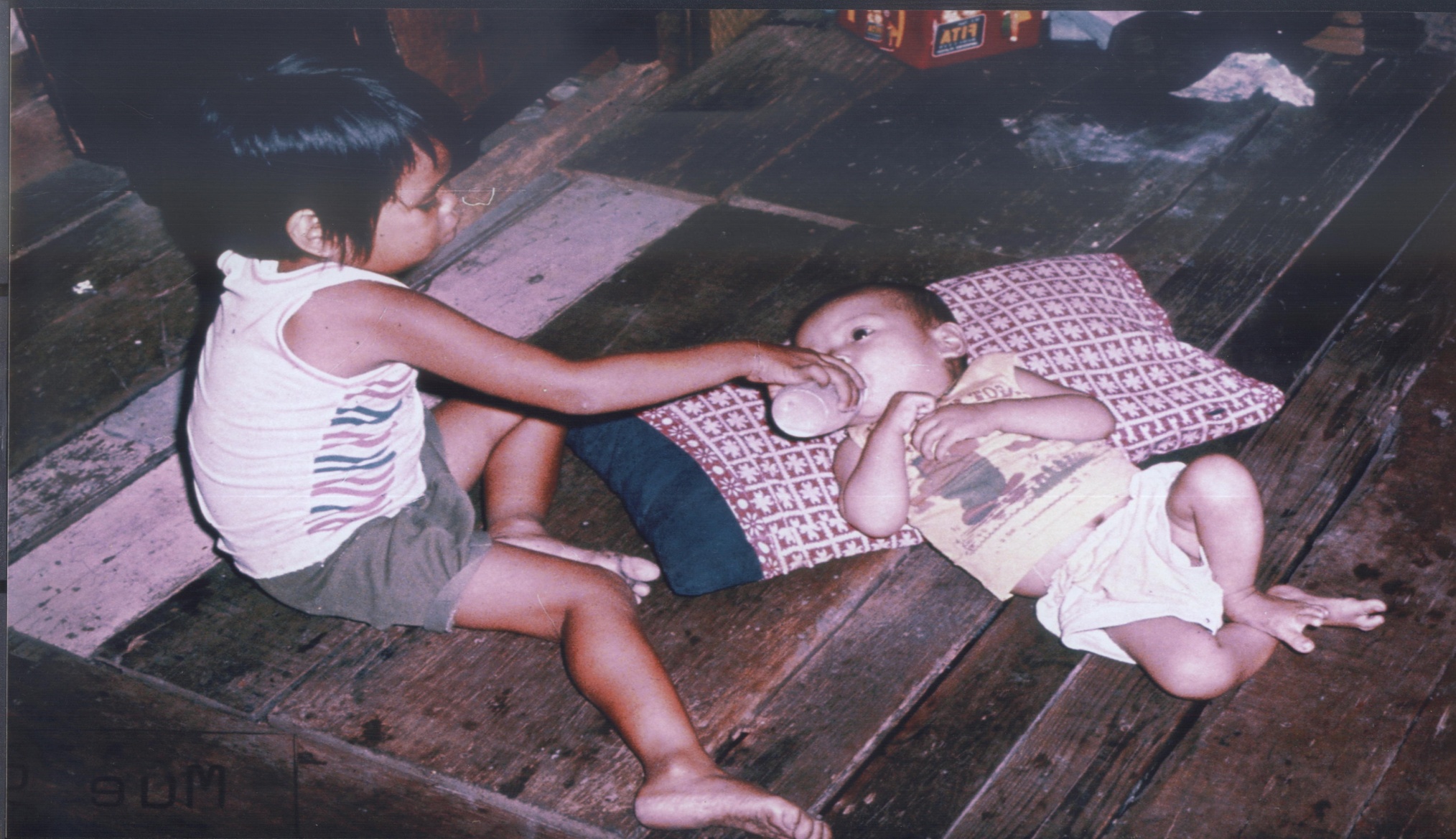 28
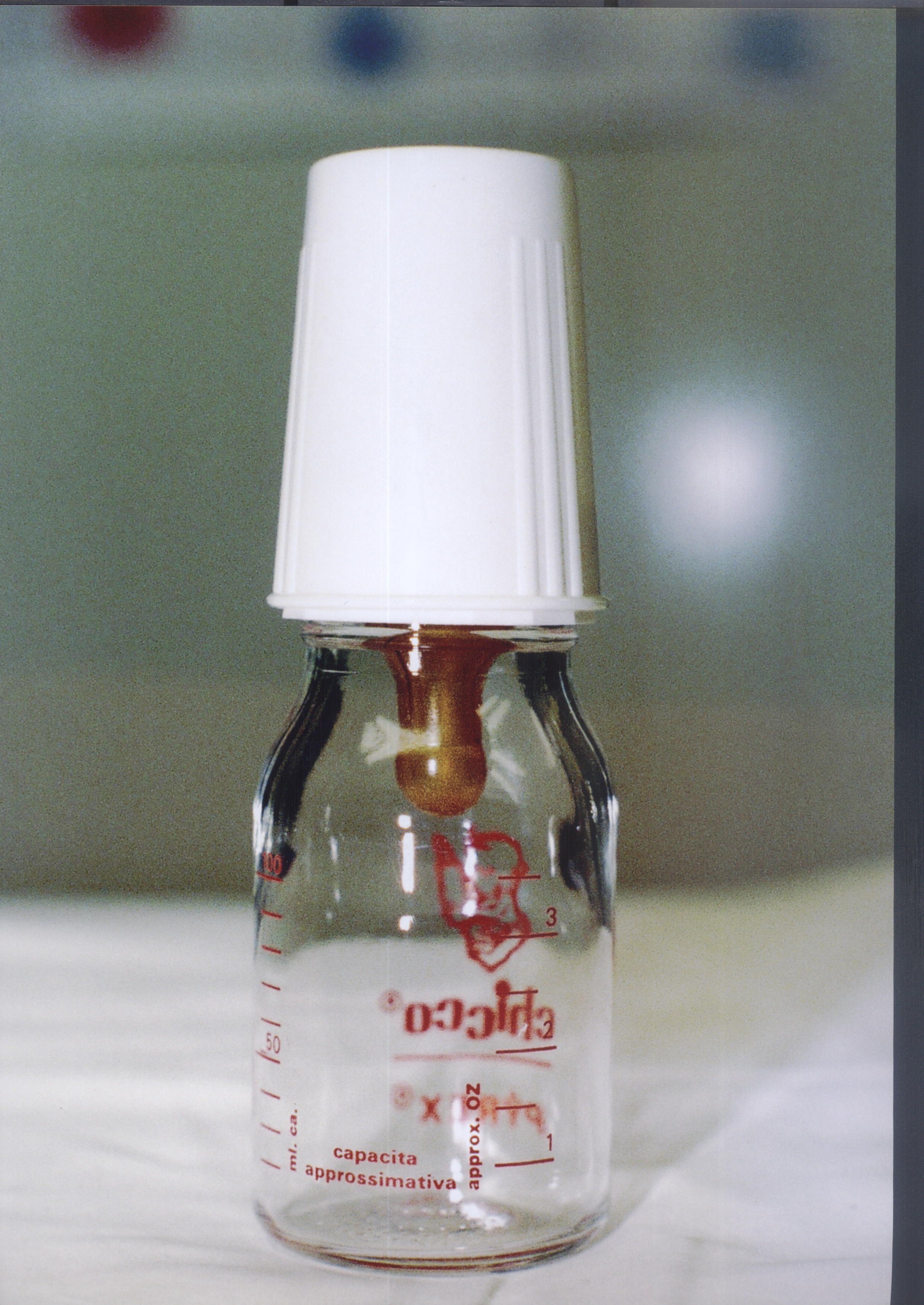 29